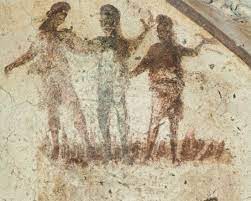 تأثير دانيال
أقف على               كلمة الله

دانيال 3
د. جيم هارملينغفي كنيسة الطرق المتقاطعة الدولية سنغافورة •  CICFamily.comتحميل د. ريك جريفيث • مؤسسة الدراسات اللاهوتية الأردنيةالملفات بلغات عديدة للتنزيل المجاني على BibleStudyDownloads.org
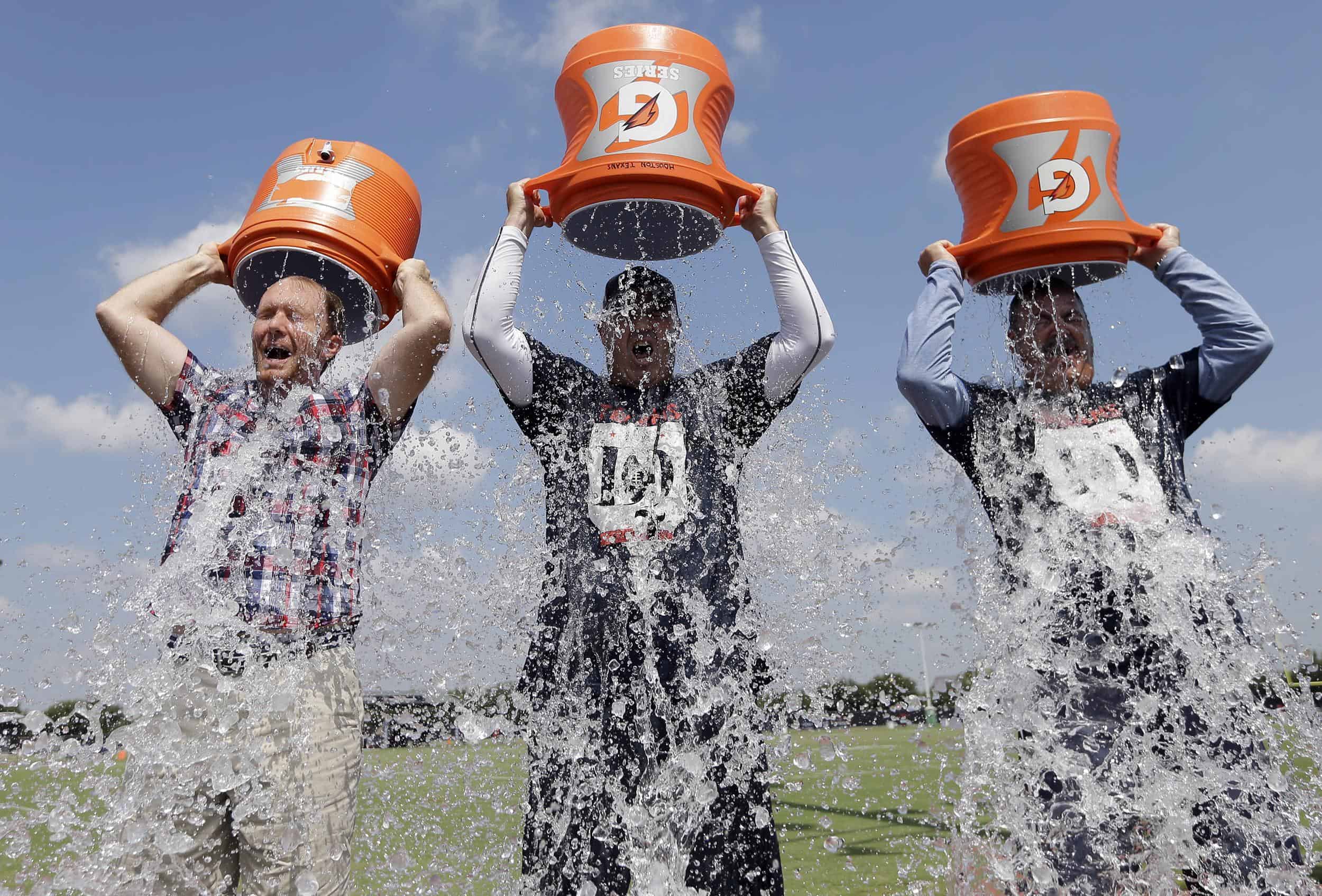 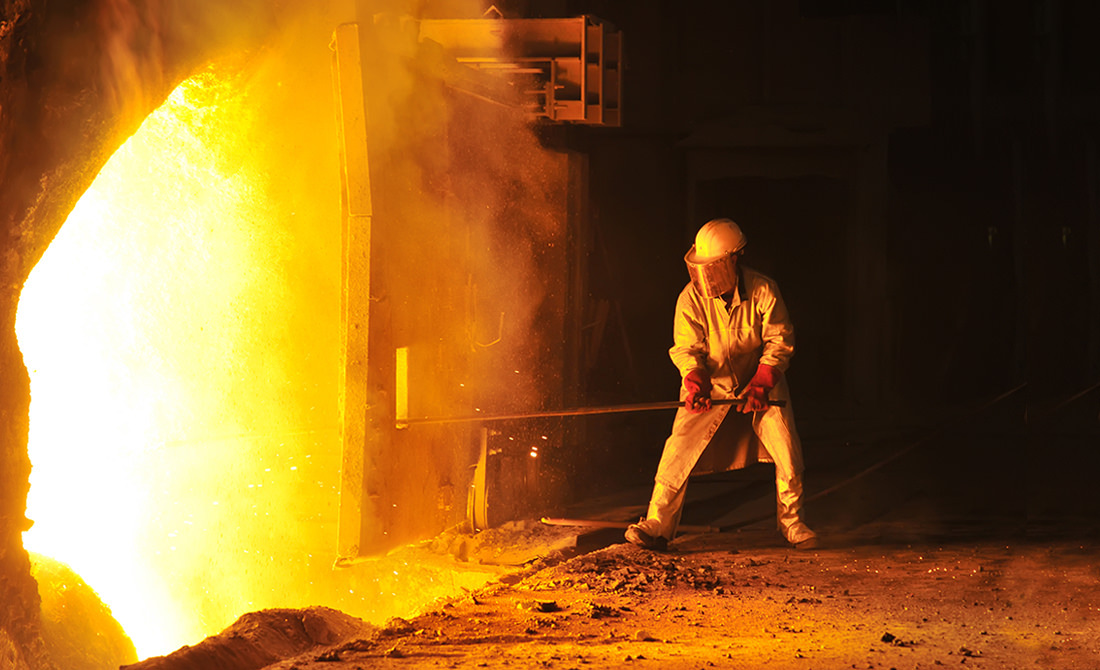 الله رجلاً يمتلك الله خطة
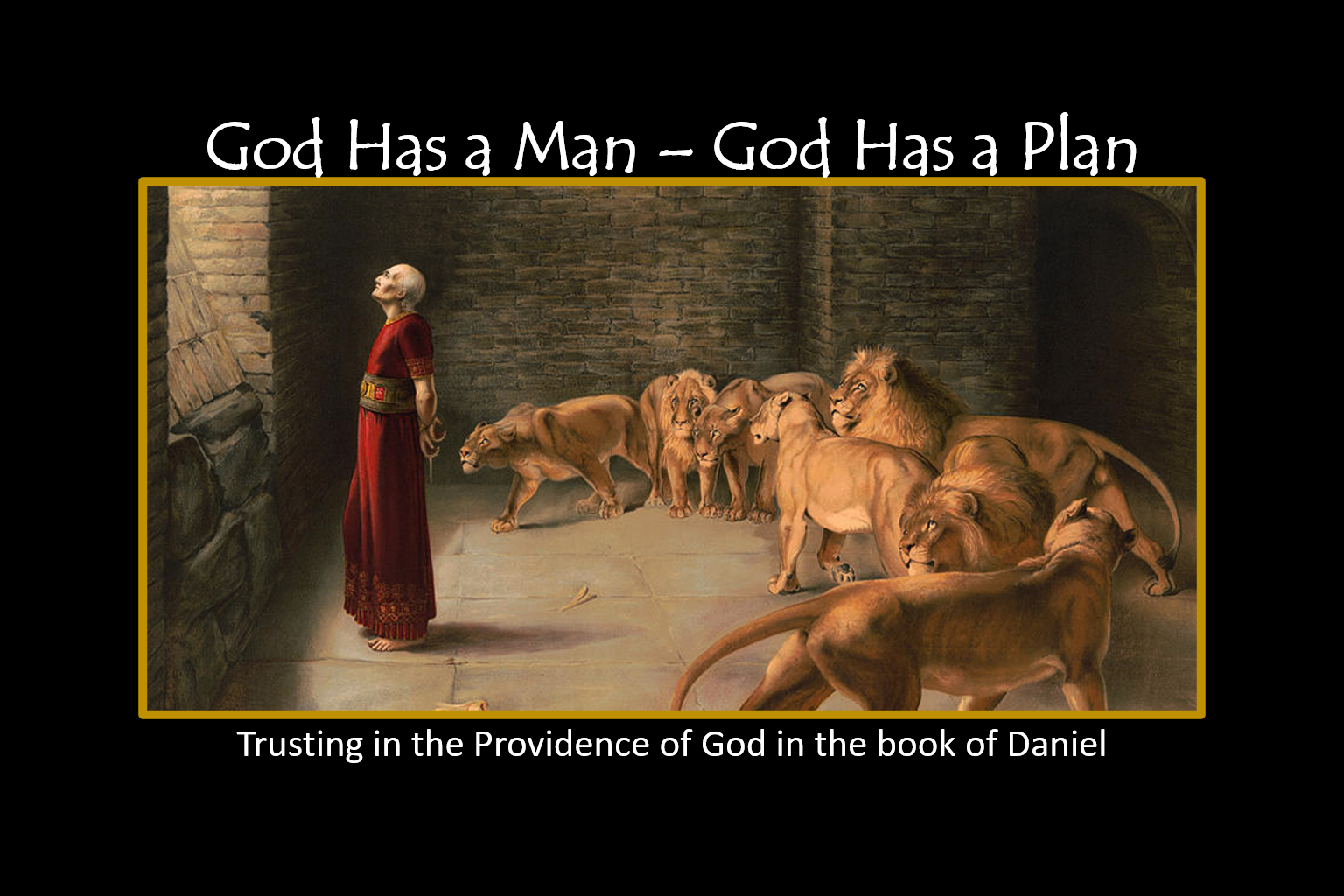 دانيال 1
الثقة بتدبير الله في سفر دانيال
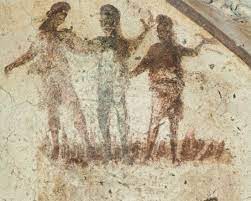 تأثير دانيال
أقف على               كلمة الله

دانيال 3
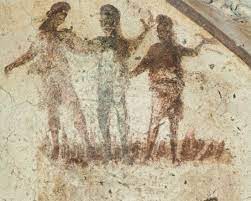 الأزمة: قد يسمح الله أن تصبح الأمور أسوأ قبل أن تصبح أفضل
(الأعداد 1-15)
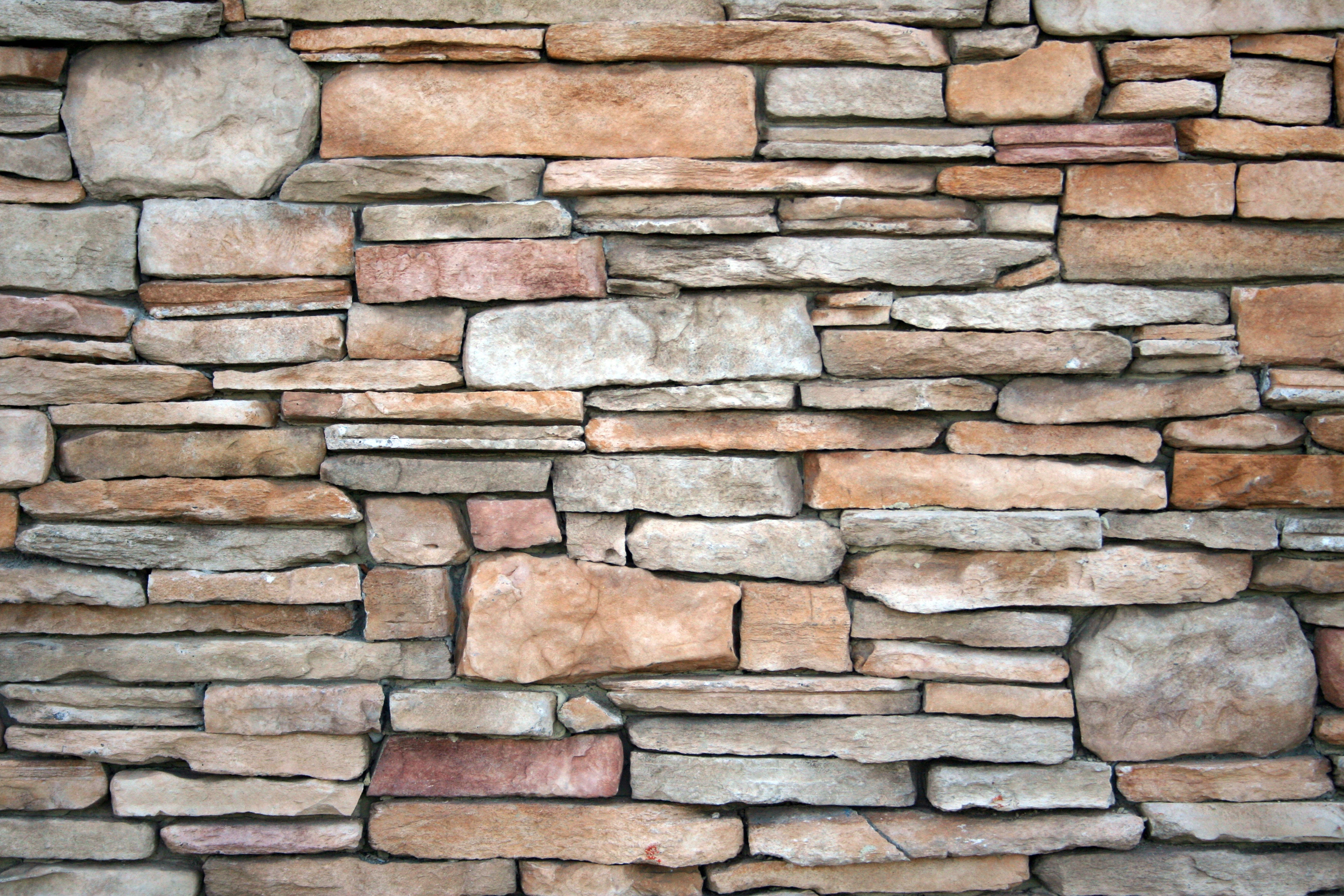 هناك كثيرون لديهم إعجاب معين بالخدمة وبكلمة الله، لكنهم مع ذلك يظلون عملياً طوال حياتهم غرباء عن الشخص الذي يعلن الخدام كلمته، وكانت هذه حالة نبوخذنصر في ذلك الوقت بالضبط، ففي هذا الأصحاح الثالث نرى أنه بدلاً من أن يتواضع بالإعلان الذي صدر، فقد أدى ذلك ببساطة إلى تمجيد نفسه كشخص مفضل بشكل خاص في السماء، وقام بتعظيم أفكاره عن العقل البشري.
هاري آيرونسايد
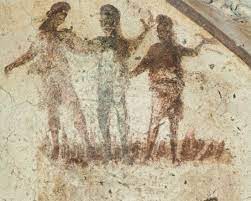 القرار: الثقة بقوة الله وانتظار مشيئته

(الأعداد 16-23)
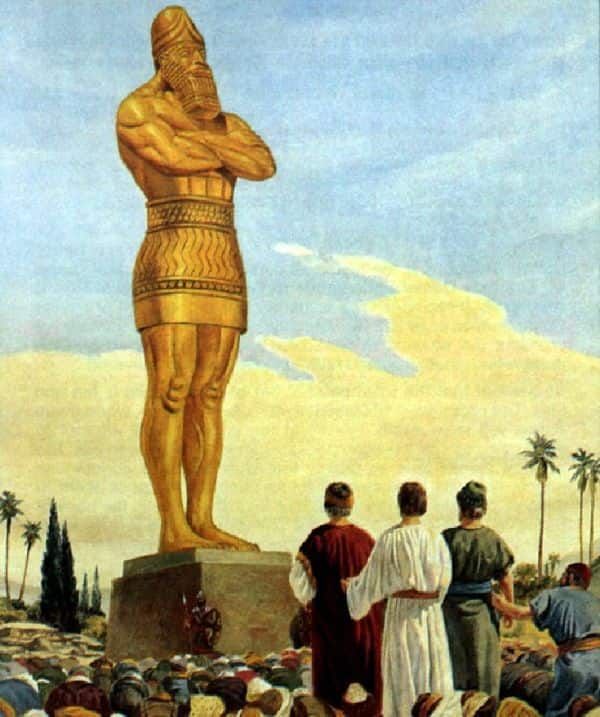 وزن الخيارات
قبول التبعات
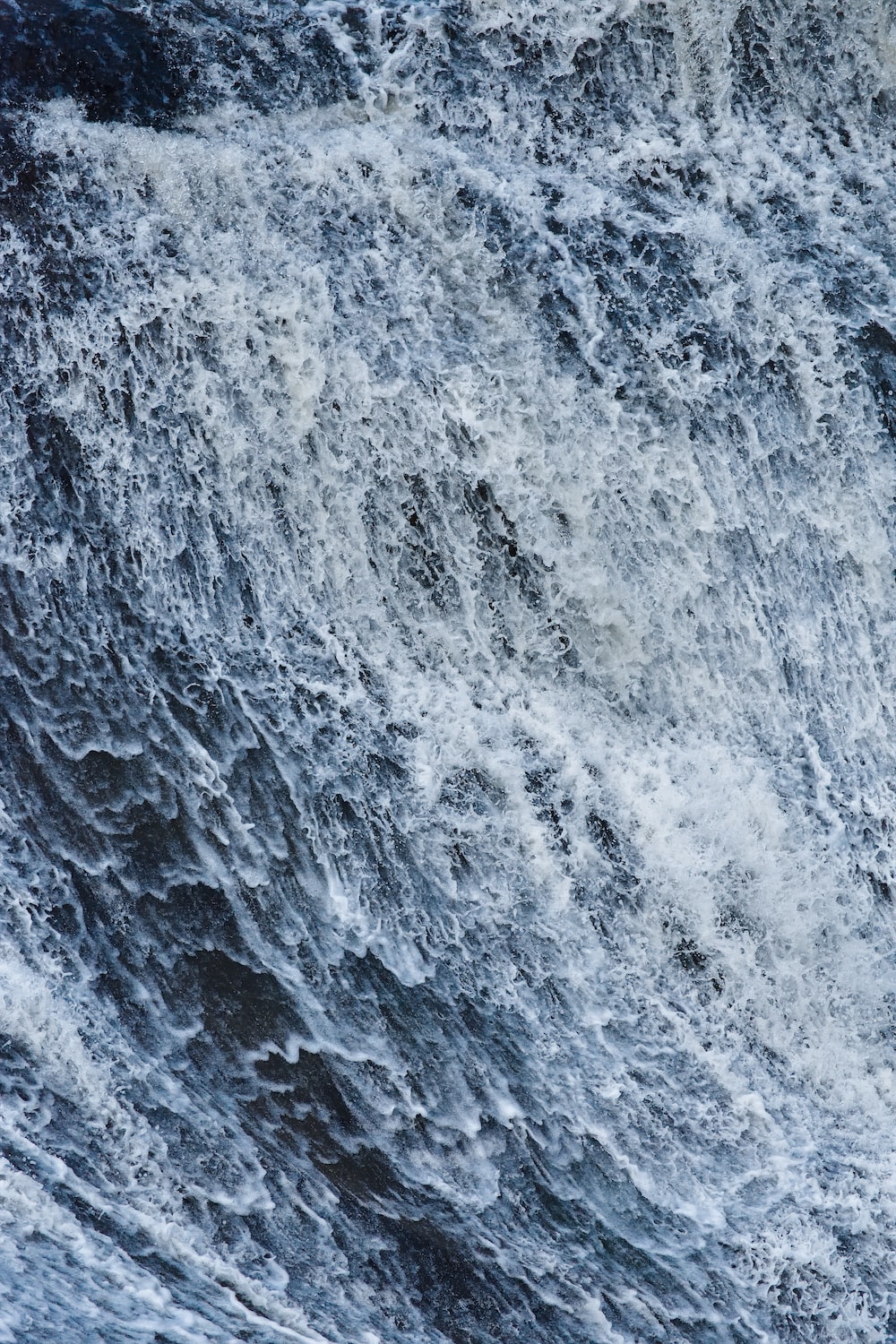 2 إذا اجتزت في المياه 
فأنا معك، 
وفي الأنهار
 فلا تغمرك. 
إذا مشيت في النار 
فلا تلذع، 
واللهيب لا يحرقك.
3 لأني أنا الرب إلهك 
قدوس إسرائيل، مخلصك. 
أشعياء 43: 2-3
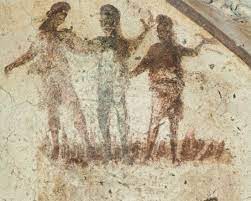 الإنقاذ: أدرك أن الله ينضم إلينا في النار

(الأعداد 24-30)
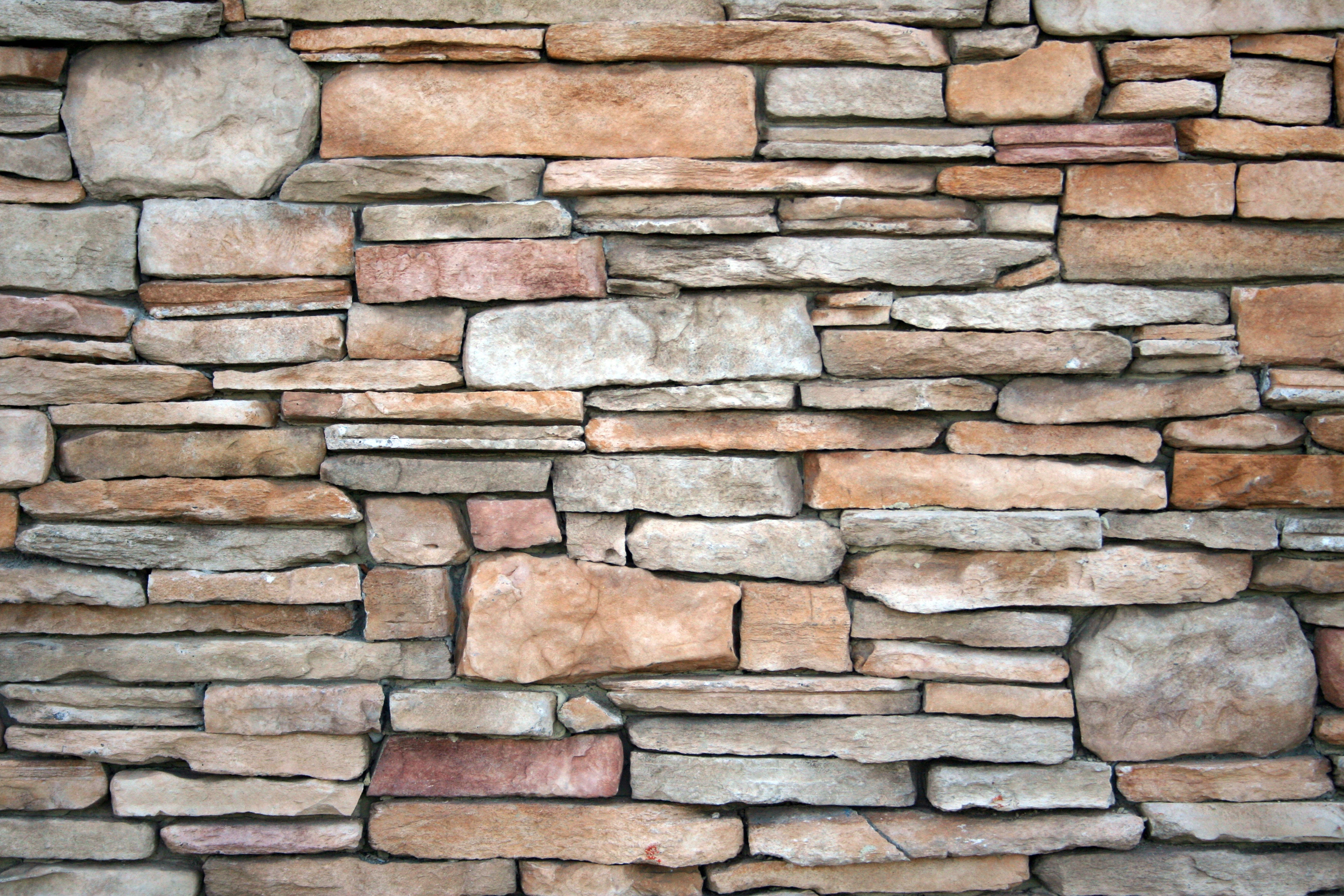 من المفارقة أن الجنود الذين سقطوا في الخارج، حيث لم تكن هناك نار ماتوا بسبب النار، أما الذين سقطوا في الداخل، حيث اشتعلت النيران، فقد استمروا في العيش دون أن يصابوا بأذى.
ليون وود
32 وماذا أقول أيضاً؟ لأنه يعوزني الوقت إن أخبرت عن جدعون، وباراق، وشمشون، ويفتاح، وداود، وصموئيل، والأنبياء 33 الذين بالإيمان: قهروا ممالك، صنعوا براً، نالوا مواعيد، سدوا أفواه أسود 34 أطفأوا قوة النار، نجوا من حد السيف، تقووا من ضعف، صاروا أشداء في الحرب، هزموا جيوش غرباء 35 أخذت نساء أمواتهن بقيامة. وآخرون عذبوا ولم يقبلوا النجاة لكي ينالوا قيامة أفضل 36 وآخرون تجربوا في هزء وجلد، ثم في قيود أيضاً وحبس.
37 رجموا، نشروا، جربوا، ماتوا قتلاً بالسيف، طافوا في جلود غنم وجلود معزى، معتازين مكروبين مذلين 38 وهم لم يكن العالم مستحقاً لهم. تائهين في براري وجبال ومغاير وشقوق الأرض 39 فهؤلاء كلهم، مشهوداً لهم بالإيمان، لم ينالوا الموعد 40 إذ سبق الله فنظر لنا شيئاً أفضل، لكيلا يكملوا بدوننا.
عبرانيين 11: 32-40
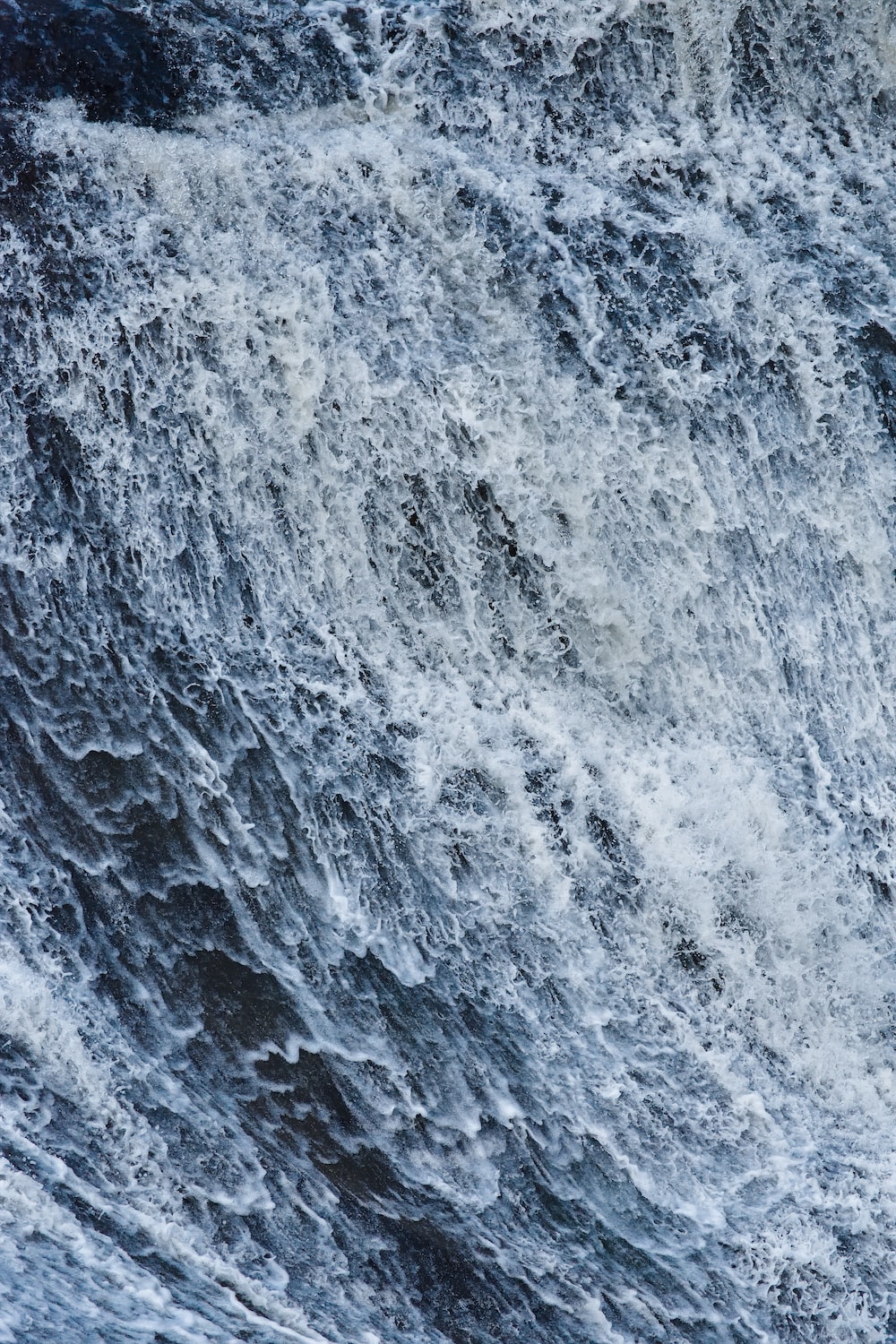 لا تخف لأني معك.                                       لا تتلفت لأني إلهك.                                      قد أيدتك وأعنتك                                        وعضدتك بيمين بري.
أشعياء 41: 10
Black
أحصل على هذا العرض التقديمي والنص مجاناً
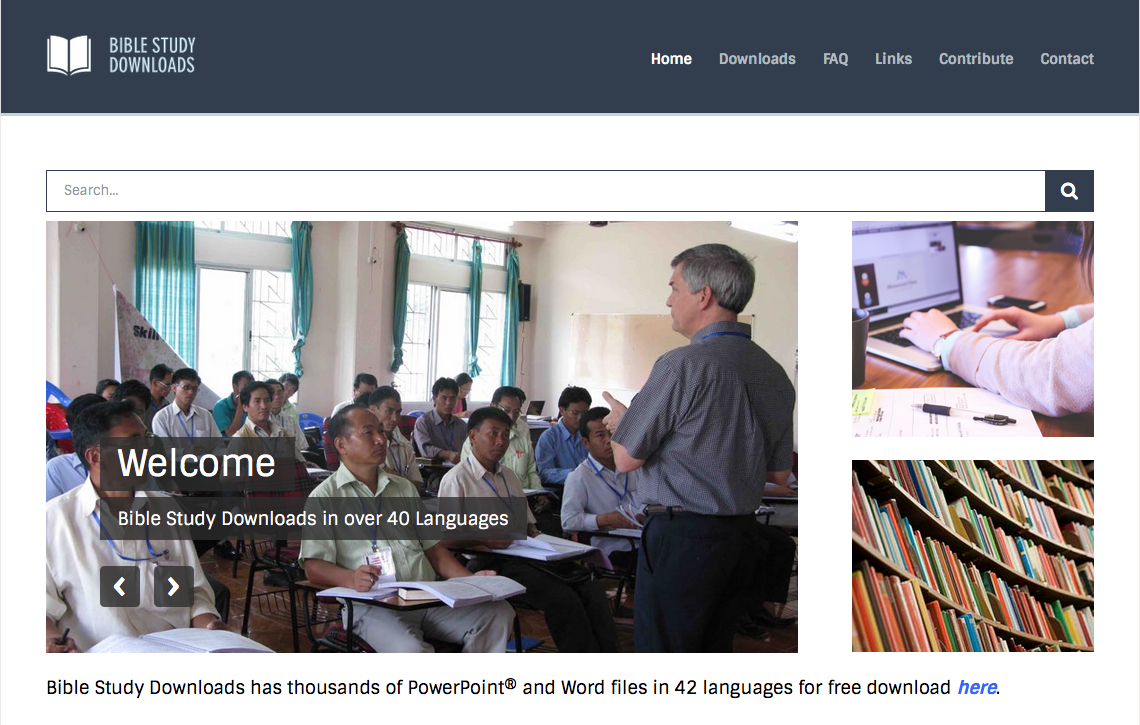 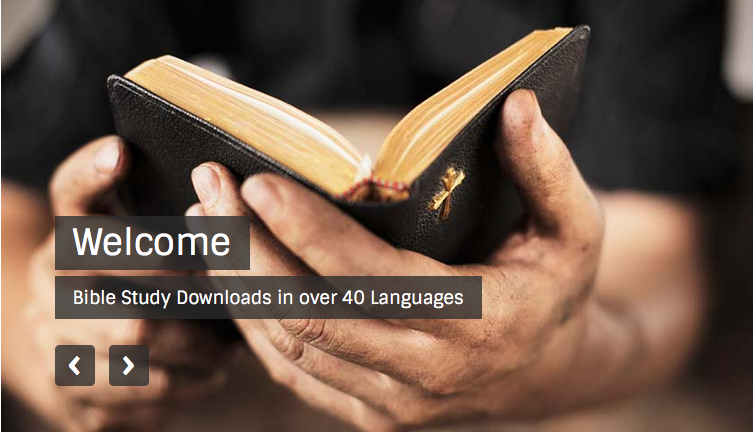 على رابط وعظ العهد القديم  BibleStudyDownloads.org
[Speaker Notes: OT Preaching (op)]